The risen Jesus 2
John 20:19-23Getting to life
God is not afraid of your questions
The Jews – aren’t we being anti-Semitic?
The appearance – how did it happen?
The giving of the Spirit – when did that happen?
The forgiveness of sins – who can do that?
God the one who calls and assures
John not anti-Jewish but anti-lies
God called them to follow Christ
God assured them of forgiveness in Christ
God assured them by given them His Spirit because of Christ
God the creator of everything
Another dimension can explain it all
God the giver of ‘life’
John anticipates Pentecost
‘Life’ = Having the Spirit of God
God the forgiver of sins
Only God can forgive your sins
Christians can only affirm or deny it
Jesus is risen
A truth worth believing
A truth worth living for
A truth worth dying for
A truth worth exploring
We celebrate what we know to be true
Jesus Christ rose from the dead and is alive today
But there’s more…
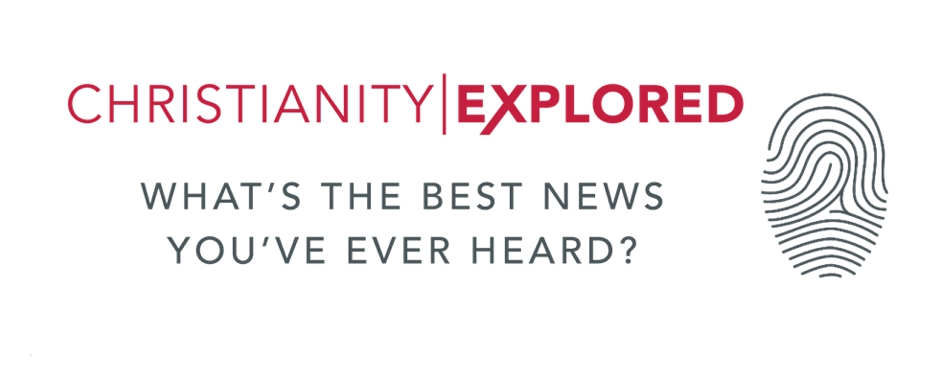 .
.